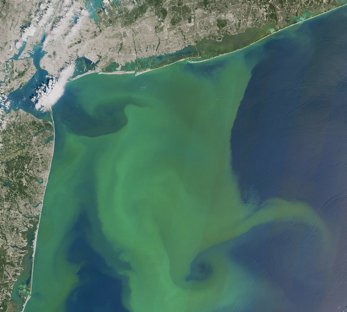 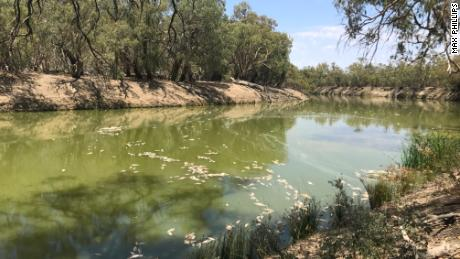 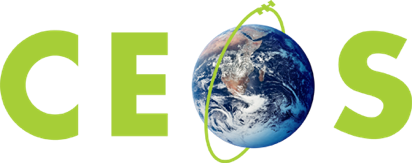 Committee on Earth Observation Satellites
Freshwater from Space Discussion-Next Steps
CEOS SIT-34
Agenda Item #6.12
Miami, Florida - USA
3-4 April 2019
‘Water from Space’
Workshop Proposal – CEOS Plenary October 2017
Objective
Better understanding by space agencies of water observation needs

Background
Lack of coherent dialogue among water EO communities means CEOS agencies have found it difficult to coherently address range of needs

Where CEOS Stands
Several initiatives/projects/proposals with diverse statements of need

Proposed way forward
Two-day workshop to enable interchange between CEOS agencies and major water-related initiatives to understand how best to collectively serve community needs
2
‘Water from Space’ Workshop
Implementation
Co-Chaired by the 2018 CEOS SIT Vice Chair (CSIRO)
GEO Linkages: GEOGLOWS - Blue Planet - Aquawatch  were all invited
Would be held in Q2 2018 – held Q4 2018
Small committee should be set up to develop the detailed content and expected outcomes 
Arnold Dekker (chaired for CSIRO) w. support form S. Hosford (ESA), Selma Cherchali (CNES) & hosted at IHE Delft by NL Space Office.
Focus on the freshwater aspects of the hydrological cycle and water resource management
Extending as needed to the coastal zone, but excluding oceanography
Focus mostly around inland, estuaries and near-coastal waters (where freshwater has an effect)
Discussion document on Plenary website (not yet, but presentation materials available on CEOS meetings - website)
3
Outcomes – NL Workshop – Nov. 2018
Global Freshwater resources and quality are major issues and high-level policy drivers for CEOS to act more cohesively and comprehensively
Talks and discussions focused on several components of freshwater cycle: many sub-groups & networks
Further analysis needed of observational gaps, synergies, interoperability and long-term continuity among EO systems that measure parts of the water cycle
CEOS and GEO to focus on validation of products against in-situ observations and on applications that have high rate of return from investment vs outcomes-> but requires cross-agency collaboration and coordination through CEOS
Specific Identified Needs:
Gap Analysis on EO for Snow Water Equivalent and for Water Quality (including benthic measurements). 
Thermal Sensing of Surface Water needs increased spatial resolution, to incorporate smaller water bodies globally. 
Long term future continuity for Soil Moisture observations a concern
Global Validation of derived EO products is major deficiency in many water observation programs & products. 
Apart from precipitation, other “essential water cycle variables (EWCVs) ’ are not explicitly dealt with by CEOS (working groups, including ad-hoc, virtual constellations). A more systematic strategy is needed.
CEOS needs to work closely with GEO (GEOGLOWS, AquaWatch, GEO-Wetlands), and other groups to better understand observational needs for water: UN SDG’s, Paris Agreement, Sendai, SEEA, GCOS, GEO IGWCO, GEWEX, IPBES (and many more) etc.
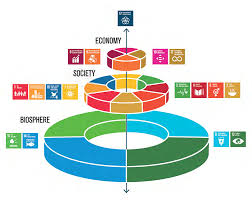 4
SIT Discussion: Proposed End Point & 
Next Steps
End-point e.g. December 2021
REPORT on “SPACE-BASED CONSTELLATION ARCHITECTURE FOR MONITORING FRESHWATER RESOURCES AND QUALITY”
Role for CEOS WGs and VCs and members (tbd) ?
Follow-on proposed actions:
Based on global needs assessment, identify priorities for freshwater-related EO measurements, spatial resolutions, frequency, timeliness, long time records, NRT delivery, etc.  
Identify major gaps in observation versus integrative science and understanding of water cycle variables and processes
Gather and evaluate new observational concepts (new missions/sensors/etc.)
Coordination closely with CEOS WGs and VCs: cal/val, disasters, climate, LSI, Precip…
Improve understanding and assessment of existing observations and products, and development/refinement of new technologies
Establish ‘Supersites” (like WG Disasters) for freshwater observation/coordination for EO data cal/val and testbed for hydrological data integration and model development
Work w. GEO initiatives to establish nested scale approaches for observing and studying the water cycle and assessing data products from local to global 
Identify links to key SDG indicators related to water
Provide guidance to CEOS and priorities around international collaboration, satellites complementarities, infrastructure, in situ networks, models, field & airborne experiments for cal/val
5